The Sekunjalo Group
Presentation to Parliament
Standing Committee on Finance (SCOF)
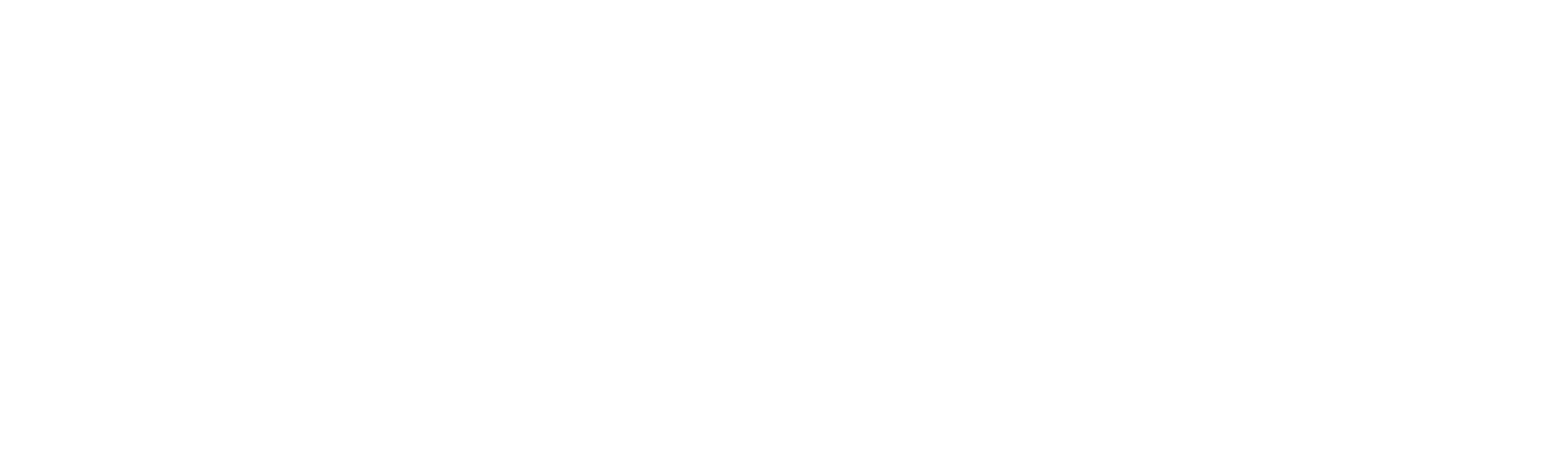 Wednesday 12 MAY 2021

Presented by :
Adv Wallace Mgoqi
Dr Iqbal Survé
Takudzwa Hove
OUTLINE OF THE PRESENTATIONATION
SECTION 1: INTRODUCTION & BACKGROUND
SECTION 2: SEKUNJALO INVESTMENT HOLDINGS
SECTION 3: AYO TECHNOLOGY SOLUTIONS
SECTION 4: INDEPENDENT MEDIA & SAGARMATHA
SECTION 5: PREMIER FISHING AND BRANDS LIMITED
SECTION 6: OVERVIEW & CONCLUSION
SECTION 1:
INTRODUCTION & BACKGROUND
INTRODUCTION
March 17 2021 presentation to SCOF focused on the investment by the PIC and the hostile environment we currently face.
SCOF subsequently requested that we deal with the Mpati Commission report. We are here to present our review of the Mpati Commission Report.
We emphasise the following:
The Commission relied heavily on evidence from unreliable witnesses.
The Commission made findings without supporting evidence. 
Whilst the Commission made no adverse findings against any entity within the broader Sekunjalo Group, there were statements in the report which implied improper conduct or wrong doing with no supporting evidence in the body of the report.  
The Commission ultimately perpetuated an unsubstantiated narrative that was intended to harm  the Sekunjalo Group, Ayo Technology Solutions, Independent Media, Sagarmatha Technologies and every other company within the Sekunjalo Group.
MPATI COMMISSION REPORT
According to its Terms of Reference, the Mpati Commission was established to look into companies which were reported on in the media during 2017 and 2018 and that contained references  of alleged impropriety within the PIC.
Independent Media’s media competitors and detractors intentionally made companies that Sekunjalo had invested in newsworthy for their own, subjective reasons.
It is important to note the following:
It was extremely unusual that out of the 11 companies interrogated at the PIC, 4 of those companies were companies that the Sekunjalo Group had invested in. 
97% of equity investments by the PIC in JSE listed companies, are with companies that are not black owned.
None of these companies were investigated.  
Notwithstanding these facts, we, as the Sekunjalo Group, voluntarily went to the Commission and encouraged our executives to appear at the Commission to enhance transparency.
MPATI COMMISSION REPORT SUMMARY
The Report dealt with investments made by the Sekunjalo Group.  Note:
Sekunjalo Investment Holdings was not part of the terms of reference: 
Sekunjalo has invested in the four companies interrogated by the Commission; 
The PIC has never made an investment in Sekunjalo Investment Holdings itself;
No adverse findings were made by the Commission against Sekunjalo Investment Holdings;
Ayo Technology Solutions - no adverse findings were made by the Commission;
Independent Media - no adverse findings were made by the Commission;
Sagarmatha - no financial investment was made and no adverse findings were made by the Commission;
Premier Fishing Brands - no adverse findings were made by the Commission;
We have not dealt with allegations for or against the PIC itself or its employees as this is not for us to comment on.
SECTION 2:
THE SEKUNJALO GROUP
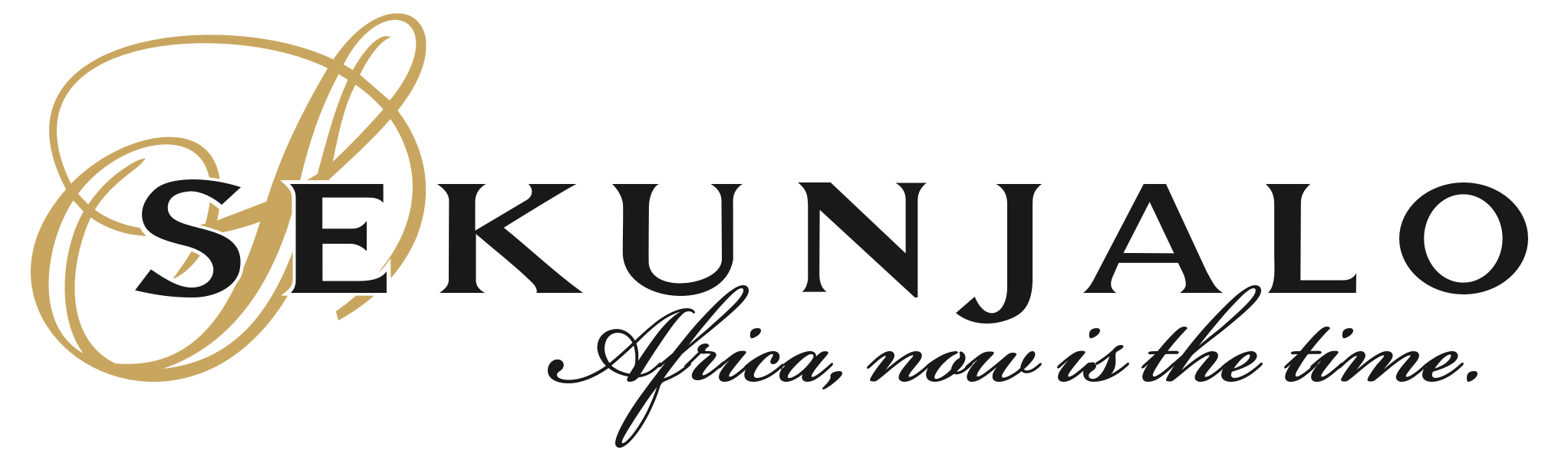 SEKUNJALO REFERENCE IN MPATI COMMISSION REPORT
CASE A
SEKUNJALO - CASE STUDY A
SECTION 3:
AYO TECHNOLOGY SOLUTIONS
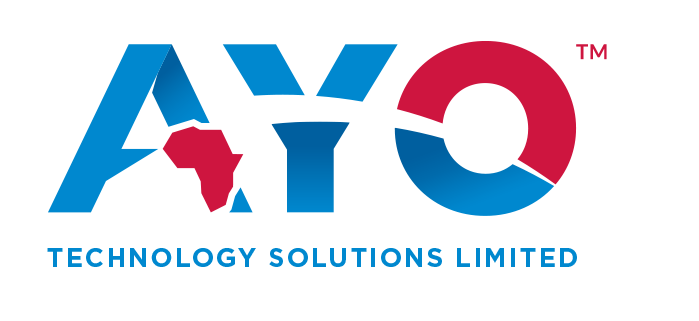 AYO REFERENCE IN THE MAPTI COMMISSION REPORT 
CASE B
AYO REFERENCE IN THE MAPTI COMMISSION REPORT 
CASE B
AYO REFERENCE IN THE MAPTI COMMISSION REPORT 
CASE B
AYO REFERENCE IN THE MAPTI COMMISSION REPORT 
CASE B
SECTION 4:
INDEPENDENT MEDIA
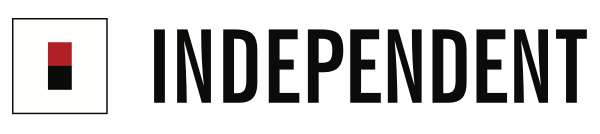 INDEPENDENT MEDIA REFERENCE IN THE MAPTI COMMISSION REPORT 
CASE C
SAGARMATHA
SAGARMATHA
SECTION 4:
PREMIER FISHING AND BRANDS LIMITED
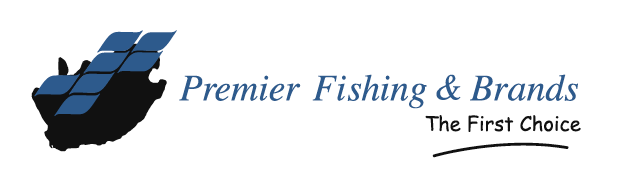 PREMIER FISHING BRANDS
SECTION 5:
OVERVIEW AND CONCLUSION
TOXIC MEDIA
Orchestrated smear campaign to undermine Sekunjalo Group businesses; 
Significant harmful effect on the Sekunjalo Group Companies;
Since the acquisition of Independent Media, more than 3 000 articles targeting Dr Survé, Independent Media and the Sekunjalo Group have been published, in print, radio, television and online accompanied by lots of vitriol;
Social media reports that show how the Sekunjalo Group and Dr Survé have been targeted by amongst others Daily Maverick, News24, Primedia and Arena Holdings;
It cannot be ignored that the propaganda perpetuated by the toxic media resulted in the false and misleading narrative that was ultimately published in the Mpati Commission Report.
This is not only unconstitutional, illegal, defamatory and discriminatory but goes against all values of democracy.
Sekunjalo supports a free and independent media but the abuse of the Group by its detractors in the media is not only defamatory but unlawful.
CONCLUSION:
The PIC Commission was established specifically to lift the corporate veil on the PIC’s policies and procedures;
We have established that 4 out of 11 companies which were investigated were companies linked to the Sekunjalo Group;
No adverse findings in relation to these companies were made;.
Certain allegations and findings, such as the use of the word “malfeasance” to describe the conduct of the Sekunjalo Group, were not corroborated by any factual evidence. 

TOXIC MEDIA
It appears that there was a deliberate attempt to tarnish the reputation of the Sekunjalo Group and its investee companies. The Commission was used to achieve this.

It is clear that the detractors of the Sekunjalo Group, working with competitor media companies, selectively quoted parts of the Mpati Commission Report to portray a negative image, in line with the narrative that they have been driving.
The Mpati Commission Report was established from these toxic media narratives, as per its Terms of Reference.

The Sekunjalo Group of companies prides itself on maintaining the highest levels of integrity - all our listed companies have Board Charters in line with the King Code of Governance and the JSE Listing Requirements.
Our ability to comply with good corporate governance standards should not be questioned simply because we are a highly transformed group of companies.
The Sekunjalo Group of Companies is accountable to its relevant  stakeholders including shareholders and its employees as well as regulatory bodies. It is known for its strong commitment to economic transformation and social justice.
The Sekunjalo Group
Thank you for the opportunity to present
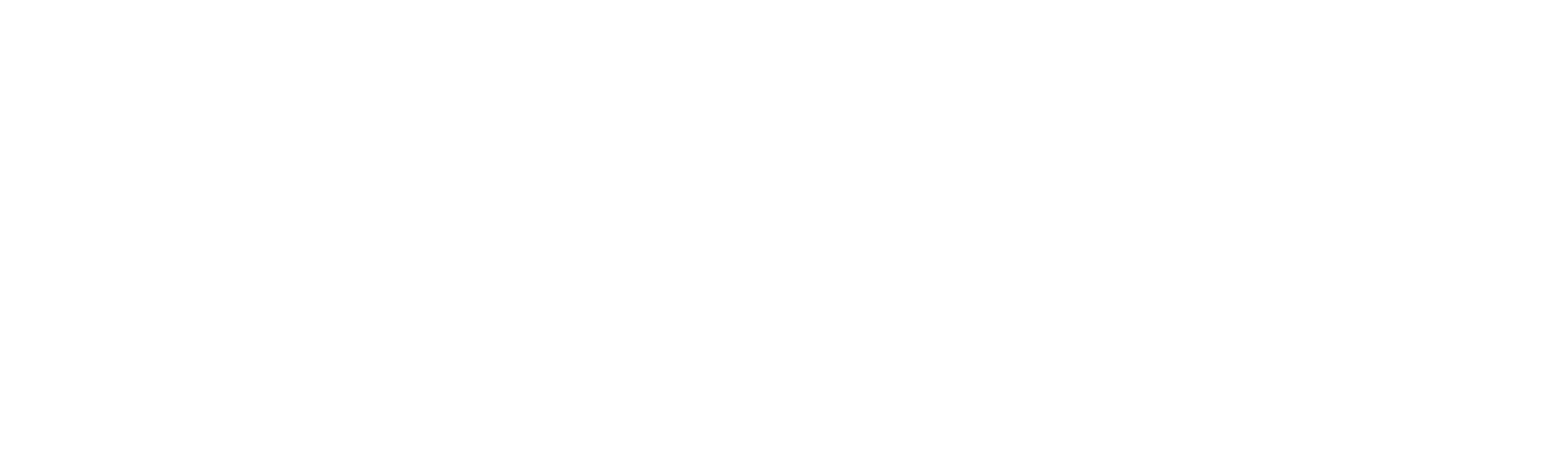 Wednesday 12 MAY 2021